Korrekt omhändertagande av patient med urinvägsproblematik i vårdenVåren 2015
Arne Kötz HygienläkareMats Erntell Smittskyddsläkare
Malin Berntsson Uroterapeut
Hygiensjuksköterskor Ann-Christin Johansson, Camilla Adielsson
VUVI(vårdrelaterad urinvägsinfektion)
Definition:
I Sverige finns ingen nationell definition av VUVI. 
I Socialstyrelsens gröna bok ”Att förebygga vårdrelaterade infektioner – ett kunskapsunderlag” anges dock en praktisk definition som bygger på fynd av bakteriuri 48timmar eller senare efter inläggning, utan krav på föregående negativ odling.
Vilka bakterier kan orsaka urinvägsinfektioner?
Vilka bakterier kan orsaka urinvägsinfektioner?
ger UVI hos tidigare friska
ger UVI hos riskgrupper eller sjukhusvårdade patientersällan förstagångs-UVI hos tidigare friska  ju sämre försvar, desto lättare infektion med mindre patogena bakterier
Vilka bakterier kan orsaka urinvägsinfektioner?
Varför just dessa ???
Virulensfaktorer(virulens: förmåga att framkalla sjukdom):
En ”framgångsrik” E.coli:
Dominans i tarmen
En ”framgångsrik” E.coli:
Kolonisering
Dominans i tarmen
Fimbrier:

binder till sockermolekyler i epitelceller i tarm, vagina, urinvägar
hos >80% av alla E.coli stammar
uropatogena stammar har ofta förändrade fimbrier med ökad bindning till urinvägsepitel
En ”framgångsrik” E.coli:
Järnbindning
Kolonisering
Dominans i tarmen
En ”framgångsrik” E.coli:
urin är näringsfattig
tillgång till järn: begränsande faktor för bakterieväxt
Järnbindning
Kolonisering
Dominans i tarmen
En ”framgångsrik” E.coli:
Förstöring av epitelceller
Järnbindning
Kolonisering
Dominans i tarmen
Hemolysin:

porbildande protein
byggs in i cellmembran
cellen förlorar sitt innehåll och dör
hos 40% av urinvägs-E.coli och 12% av tarm-E.coli
En ”framgångsrik” E.coli:
Invasion/överlevnad i blodet
Förstöring av epitelceller
Järnbindning
Kolonisering
Dominans i tarmen
...inte alla har en så framgångsrik E.coli...
Vi har alla olika E.coli!
Virulensfaktorer:
Beroende på vilka virulensgener våra E.coli bär är de mer eller mindre sjukdomsframkallande
”snälla” E.coli kan leva i vår urinblåsa och skydda oss mot andra (mer virulenta) E.coli-stammar
VUVI(vårdrelaterad urinvägsinfektion)
Varför?
grundsjukdom ofta immunsupprimerande
störd tarmflora (p.g.a. antibiotikabeh.)
urinretention
Kateter!!! (80% av VUVI orsakas av KAD)
VUVI(vårdrelaterad urinvägsinfektion)
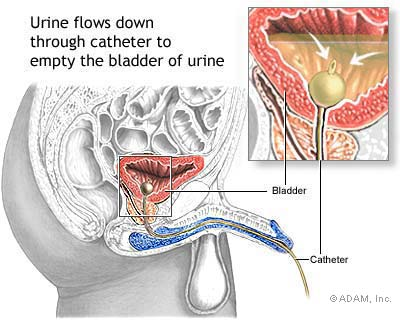 KAD:
biofilm
ingen sköljning
obstruktion (grus i KAD)
KAD-byte (bakterier flyttas in i blåsan)
Dessutom:
Spridning av ”framgångsrika” (virulenta) bakterier
Selektion/spridning av antibiotikaresistenta bakterier
Urinprov
Indikation?
Vid okomplicerad nedre urinvägsinfektion hos tidigare frisk kvinna: Nej!
Vid allt annat: Ja!(UVI med feber,UVI hos män,UVI hos gravida,UVI hos barn,UVI hos inneliggande patienter,vid terapisvikt)
Urinprov
Transport
i sterilt rör
förvaras kylt
transporteras kylt(på labbet inom 24 timmar)

Remissinformation
typ av urinprov (kastad urin, KAD-urin, engångskateterurin, blåspunktionsurin)
aktuella symtom och grundsjukdom
nitrit positiv?
antibiotikabehandling
Urinprov
Varför lång inkubationstid och kvantitativ odling?
Urinprov
Varför lång inkubationstid och kvantitativ odling?
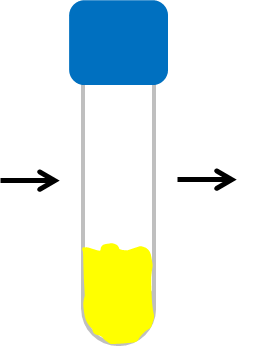 Lång inkubation ger ökning av antalet bakterier/ml->övervägande växten på agarplattan = UVI-orsak
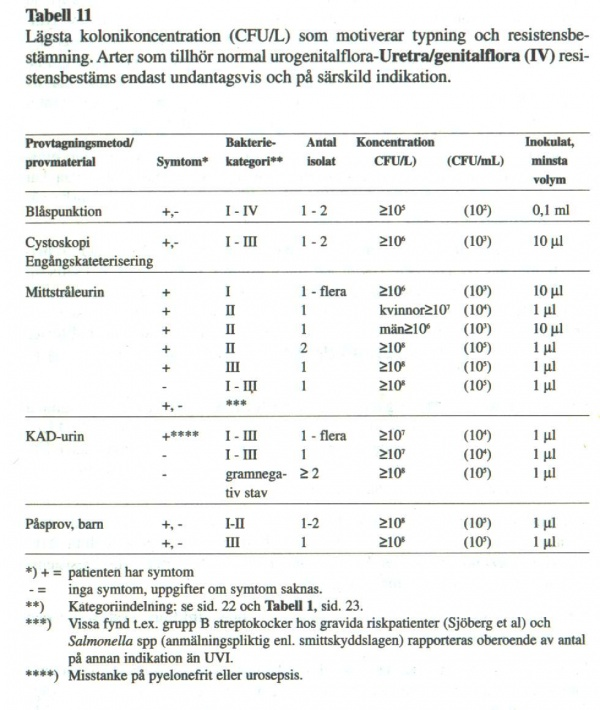 Urinprov
...men vad är kliniskt relevant?

...beror på:
provtyp
symtom
bakteriens virulens
antalet bakteriearter
antal bakterier
patientens kön
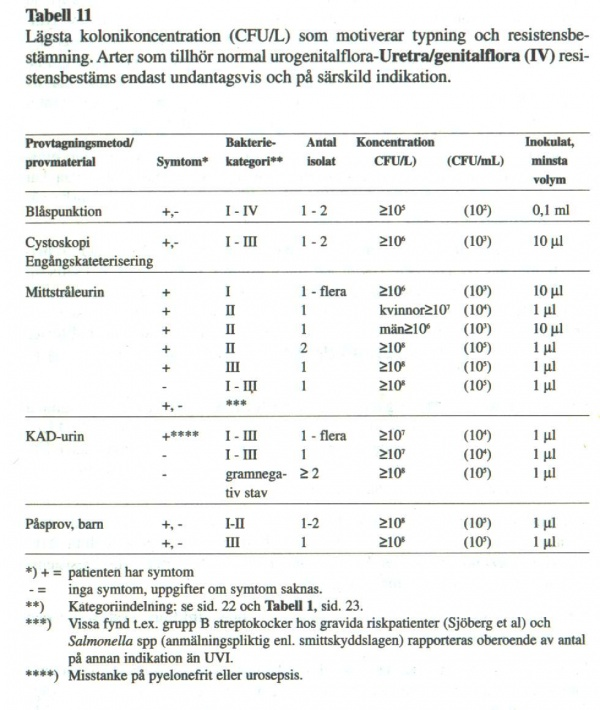 Urinprov
...men vad är kliniskt relevant?

...beror på:
provtyp
symtom
bakteriens virulens
antalet bakteriearter
antal bakterier
patientens kön
KAD – bara när det behövs,i arbetet att förebygga VUVIMalin Berntsson, uroterapeut HSV
April 2015
Diagnostik - urinprov
För att få ett tillförlitligt resultat
korrekt provtagningsteknik
både personal/patient
 så hudbakterier inte förorenar och ger falska resultat.
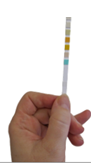 Diagnostik – u-sticka
Urinsticka (nitrit- och leukocyttest) – visar socker, 
     protein, röda-, vita blodkroppar och nitrit i urinen.

Urinstickans resultat kan vara vägledande
 
Positiv nitrit betyder att det finns gramnegativa bakterier 
     (E. coli), ej vilken antibiotika som passar.

Negativ nitrit kan innebära andra bakterier, få bakterier pga kort blåstid, c-vitamin….
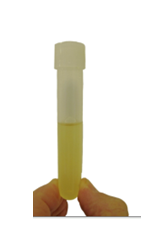 urinodling måste alltid tas vid misstanke om symtomgivande urinvägsinfektion.
samt på alla vid misstänkt VUVI = 48 timmar efter inskrivning på sjukhus eller hos pat. med KAD eller efter kateterisering.
Bra att kontrollera förekomst av residualurin.
Diagnostik - Urinodling
Morgonurin eller blåstid mer än 4 timmar
Förhuden tillbakadragen, blygdläppar isärdragna
Mittstråleprov
Sängliggande patienter, underlivet tvättas, kissa i rent bäcken eller flaska.
Förvaras i kylskåp, bör nå labbet inom 24-48h.
Tar 1-3 dagar att få svar
Urinprovtagning - KAD
Stäng katetern 30-60 minuter.
Desinfektera kateterns punktionsställe
Punktera med tunn kanyl nedanför förgreningsstället.
2 ml räcker
Förvaras i kylskåp, bör nå labbet inom 24-48h
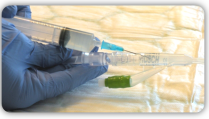 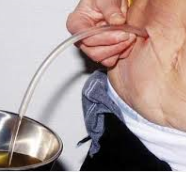 Urinodling från urostomi
Aldrig direkt från påsen
Ta av bandaget, känn efter tarmens riktning
Tvätta stomin och huden med vatten
För in en kort tappningskateter 3-5 cm genom mynningen
Låt första urinen passera
Droppa därefter ut urinen i ren bägare eller provrör
Ange på remissen: tappad med kateter från urostomi
Urinodling barn
Mittstråleprov, i ren potta eller fånga upp i bägare.
Suprapubisk blåspunktion

Påseprov, stora risker för kontamination = otillförlitligt odlingsresultat.
     Tvätta underlivet och byt påse varje timme.
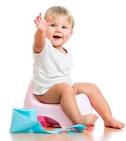 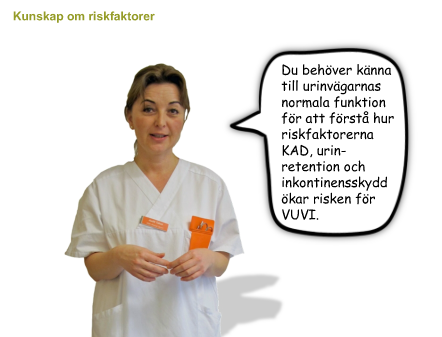 Normal funktion
Hjärnan och urinblåsan står i kommunikation med varandra.
Miktionen kan viljemässigt hämmas eller aktiveras.
Blåsan rymmer 250-500 ml
Frekvens 4-8 ggr/dygn
Volym 200-400 ml/miktion
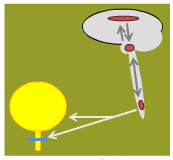 Rätten till toaletten…..
Regelbundna toalettbesök
Optimal toalettsituation
Assistans
Tidsschema
Integritet och miljö
Dubbelmiktion
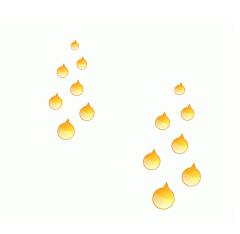 Inkontinensskydd
Behövs inkontinensskydd?
Viktigt med rätt sort och storlek
Regelbunden underlivshygien

Varför är inkontinensskydd en riskfaktor till VUVI?
Störd funktion
Skada eller sjukdomar på olika nivåer i nervsystemet, i urinblåsan eller urinvägarna tex BPH, operationer
T.ex. neurologiska sjukdomar, MS, parkinson, stroke, ryggskador mm
Läkemedel
Diabetes
            ->->->Urinretention…
…kan leda till övertänjning av blåsan
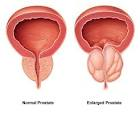 RIK – Ren Intermittent Kateterisering
den näst bästa tömningsmetoden…..om du inte kan tömma blåsan på naturligt sätt.
Resurinkontroll
Instillation av läkemedel i blåsan
Regelbunden och fullständig tömning av urinblåsan med engångskateter.
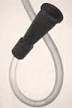 RIK - grundtanken
Ren metod – inte steril
Gör det själv, vara oberoende
Töm tomt
Töm regelbundet
Lågtryckstömning, minskar/botar urininkontinens, urinvägsinfektioner och reflux
Ordineras av läkare
Patienten utbildas av vårdpersonal
Skattefinansierad förskrivning av primärvården
Viktigt med uppföljning och utvärdering. 

RIK var 4:e timme, blåsvolymen bör inte överstiga 400 ml på vuxen för att minska risken för symtomgivande UVI.
Normalfrekvens 4-6 ggr/dygn
Val av kateter
Kön, ålder, handfunktion, läkemedelsbehandling 
     och livsstil avgör valet av katetertyp.


Så grov kateter som möjligt:
Lättare att föra in, är styvare 
Rundare/trubbigare spets och glider lättare förbi ojämnheter i urinröret.
Blåsan töms snabbare och ökar turbulensen.
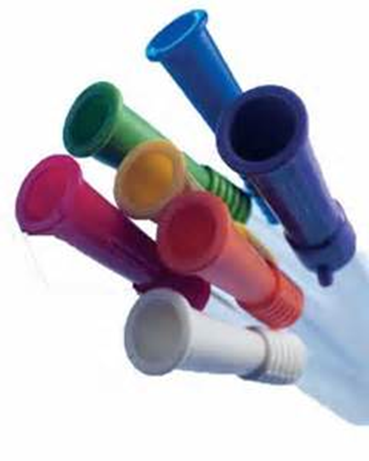 Tillvägagångssätt RIK- vårdpersonal
Basala hygienrutiner och god belysning
Informera patienten
Desinfektera avlastingsbord och förbered materialet, gärna färdigberedd kateter på sjukhus.
Underlivet tvättas 1-2 ggr/dag och vid avföringsläckage eller större urinläckage, intimtvål eller ljummet vatten.
Hygienunderlägg under patienten
Inspektera urinrörsmynningen, tvätta ev. med fuktade kompresser.
Byt handskar
Håll isär blygdläppar alt. håll penis utsträckt och uppåt med kompress
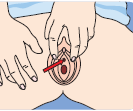 För in katetern in i urinröret med aseptisk teknik
När urin börjar rinna, för in katetern någon cm till
Viktigt att blåsan töms helt, be patienten krysta eller tryck lätt över blåsan, dra långsamt ut kateter.
Dokumentera 

Låt de patienter som utför RIK göra det själv.
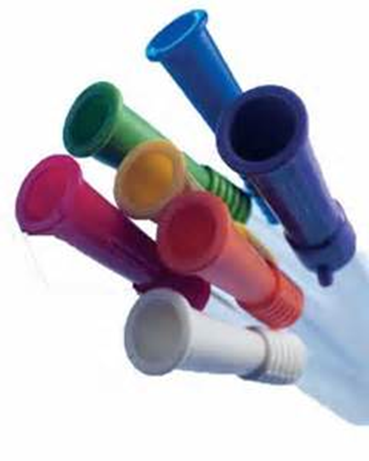 Tillvägagångssätt RIK - patient
Daglig underlivshygien, om möjligt – kissa först
Förbered material
Tvätta händerna
För in katetern och töm tomt
Släng katetern
Tvätta händerna.
Komplikationer
Urinvägsinfektion (kontrollera material och teknik).
Striktur
Epididymit
Blödning, oftast initialt
Falsk passage
Blåssten
Uretrit
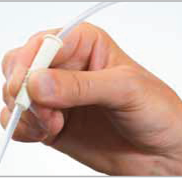 Vid KAD-behandling krävs:
Rätt indikation
Rätt insättningsteknik
Rätt katetervård (hygien)
Så kort katetertid som möjligt (<24 tim)
Indikation för KAD
Oförmåga att tömma urinblåsan, helt eller delvis.
Avlastning, tex. vid högt kreatinin, operation
Kraftig hematuri, spolning
Kontroll av urinproduktionen (vätskebalans/timdiures)
ENDAST SÄTTAS EFTER LÄKARORDINATION
Överväg andra alternativ än KAD (RIK, suprapubiskateter)
Suprapubiskateter
Mindre risk för symtomatisk UVI 
Mindre risk för ärrbildning i urinröret
Bekvämare än KAD i uretra
Möjliggör sexuell aktivitet 
Kan träna den egna förmågan att kissa 
Placeras i urinblåsan genom bukväggen
Läggs in på röntgen eller av läkare i lokalbedövning
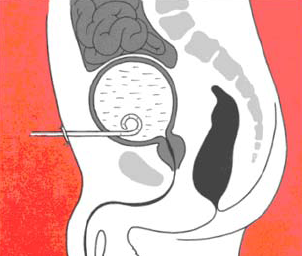 Skötsel suprapubiskateter
Området kring katetern tvättas med NaCl eller vatten.
Behöver ej bandageras.
Fäst upp katetern mot buken.
Den enskilde patientens behov och katetermaterial avgör hur ofta bytet skall ske samt alltid vid antibiotikabeh. 
Byts första gången på sjukhus sedan av DSSK
Basala hygienrutiner, fyll urinblåsan före, kuffa ur och dra      katetern, använd gel ca 10 g, aseptisk teknik, kateterventil eller urinuppsamlingspåse.
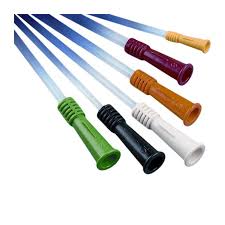 Val av material
Silikon, latex eller klädd med ädelmetall
Yttre omkretsen (1/3 mm) anges i Charrier (Ch), innerlumen avgörs av hur tjockt materialet är. Så tunn som möjligt, urinen avgör.
Patienten avgör vilken längd, finns i 20-40 cm
Foleykateter, Nelaton- eller Tiemannspets
Gel/bedövning - Xylocaingel 2% eller Instillagel, 10-20 g.
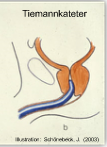 Kateterisering – ren/steril metod
Basala hygienrutiner
Tvål och vatten eller NaCl
Bedöva rikligt, låt verka. Penisklämma alt. kompress
Duka upp material på desinfekterat avlastningsbord
Desinfektera händerna, nya handskar
Sätt katetern med aseptisk teknik
Kontrollera urinflöde, fyll kateterballongen
Kateterventil och/eller urinuppsamlingspåse
Dokumentera
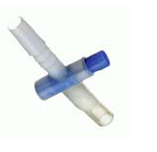 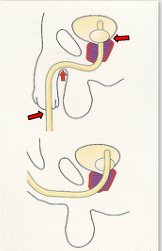 Skötsel
Daglig underlivshygien, rengör även katetern
Slutet urinuppsamlingssystem
Fixera kateter och urinuppsamlingspåsen väl.
Tömning av urinpåse, personlig ren flaska/kärl
Urinuppsamlingspåsen placeras under blåsans nivå för att säkerställa ett gott flöde
Byte ventil och kort uribag minst 1 ggr/vecka
Ny nattpåse varje dygn
Urinuppsamlingssystem
Öppet – kateter med propp (bakterieuri 1 dygn)
Halvöppet – kateter med ej tömbar påse (bakterieuri 4 dygn)
Slutet – kateter med tömbar påse (bakterieuri 6 dygn)
För att fördröja bakteriekolonisationen av urinkateter och urin ska kopplingen mellan kateter och urinuppsamlingssystem brytas så sällan som möjligt.
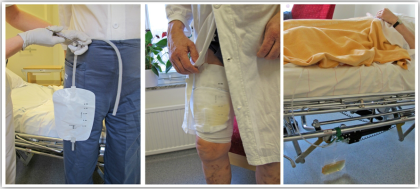 Kateterbyte
Den enskilde patientens behov avgör hur ofta bytet skall ske. 
Katetertillverkarens anvisningstid
Alltid efter 1-3 dygns antibiotikabehandling mot symtomgivande bakterieuri
Första bytet bör göras inom 4-6 veckor för att se stenutfällning och patients upplevelse
Fyll urinblåsan före byte
Biofilm
Mikroorganismer eller kroppsceller som klibbar sig fast mot kateterns yta
En hinna bildas, som tillåter utbyte av näringsämnen och skyddar från antibiotika
Utmärkt grogrund för bakterier 
Antibiotikan tar ej bort biofilmens bakterier
Komplikationer  under KAD-behandling
Överaktiv blåsa, retning i blåsa
Svårtömd kuff
Uretraruptur och falsk gång
Konkrementbildning, skal
     runt kuffballongen
Epididymit
Infektion
Stopp i katetern
Hematuri
Uretrastriktur
Minskad blåskapacitet
Urinläckage
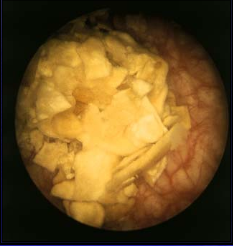 KAD – bara när det behövs,i arbetet att förebygga VUVI
KAD orsakar ca 80% av all VUVI
Risken ökar med ca 5-7% för varje dygn
     med kateterbehandling
Efter 10-14 dagar - 100% av kateterbärare
Förebyggande mot UVI
God hygien patient
God hygien personal
Töm tomt
Töm regelbundet
Riklig dryck, gärna sur
Förebygga och behandla urinretention
Minimera KAD
Miljö – städ – desinfektion
Slutet urinuppsamlings-system
Uribag under blåsnivå
Ev. antibiotika vid KAD-byte
Lokalt östrogen
Spolning
Hur knyter vi ihop säcken ???
[Speaker Notes: Hur knyter vi ihop säcken idag. Allt vi hört idag hur tar vi med oss det och gör verkstad!!]
SKL´s åtgärdspaket ett led i att förebygga VRI
Öka medvetenheten om riskerna i vården
Förbättra säkerhetskulturen – arbeta förebyggande
Öka patientens medverkan i vården

Åtgärdspaketen beskriver åtgärder som effektivt minskar vårdskador
”Endast behandla med urinkateter på strikt indikation och med kortast möjliga behandlingstid.”
[Speaker Notes: Sedan 2008 driver SKL en satsning för att minska vårdskadorna.

En rad åtgärdspaket har tagits fram, som bygger på senaste vetenskaplig evidens

Satsningen byggerer på:

Öka medvetenheten om riskerna i vården 
Förbättra säkerhetskulturen - Arbeta förebyggande
Öka patientens medverkan

Specifikt åtgärdspaket för VUVI
Åtgärdspaketet för VUVI -> mest effektiva åtgärden:
Endast behandla med urinkateter på strikt indikation och med kortas möjliga behandlingstid]
Följsamhet till basala hygienrutiner i alla vård- och undersökningssituationer och av all vårdpersonal är den enskilt viktigaste åtgärden för att förhindra smittspridning av VRI.

I åtgärdspaketen förutsätts att basala hygienrutiner alltid tillämpas!
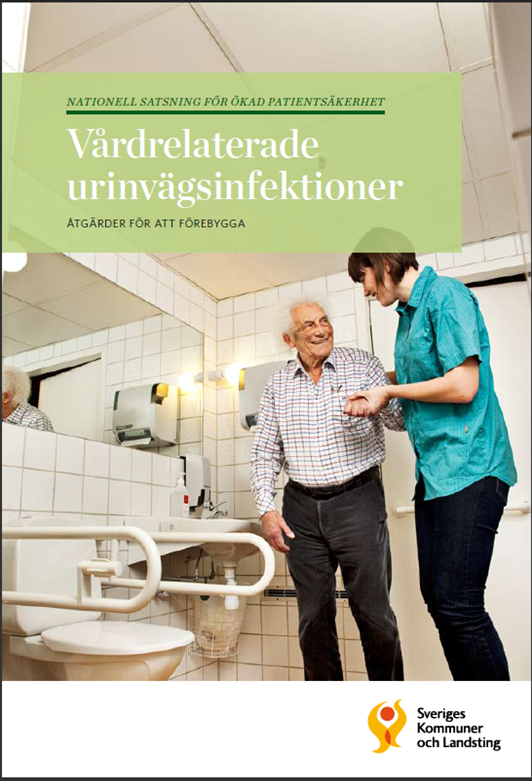 Obligatoriska åtgärder:
Identifiera patienter med risk för VUVI
Förebygg och diagnostisera urinretention
     – Använd ultraljud för att tidigt upptäcka kvarurin (residualurin)
Behandla urinretention korrekt
Utred urininkontinens och behandla korrekt
Behandla med urinkateter endast på strikt indikation efter ordination av läkare
Ge korrekt omvårdnad vid behandling med urinkateter
Dokumentera i patientens journal
Gör en korrekt diagnostik
Ge korrekt behandling
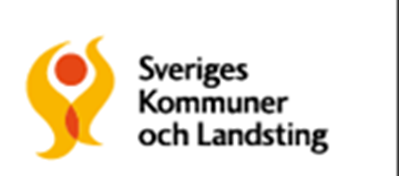 [Speaker Notes: SKL har dessa obligatoriska åtgärder för att förebygga VUVI

Detta är det dagens föreläsningar har handlat om. Tex tog Mats upp……… och Arne pratade om………… Malin beskrev huv vi jobbar med………..
Nu ska vi titta närmare på ytterligare några av punkterna.]
Behandla med urinkateter endast på strikt indikation efter ordination av läkare &Dokumentera i patientens journal &Ge korrekt omvårdnad vid behandling med urinkateter
Dokumentation kring KAD: 	Var dokumenteras KAD?
	Inkommer med KAD?
	Indikation på KAD?
	Ordination på KAD?
	Tillsyn/skötsel av KAD
	Daglig utvärdering av KAD?

Utvecklingspotential?
Hygienansvarigas möjlighet att förbättra?
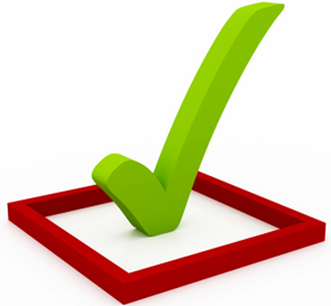 [Speaker Notes: Viktigaste åtgärden!!!
Eftersom KAD är den dominerande orsaken till VUVI och överanvändningen
är stor bör förebyggande åtgärder främst inriktas mot att skärpa indikationerna
för användandet av KAD och att begränsa behandlingstiden.

Urinkateter är en medicinsk behandling och läkaren ansvarar för dokumentationen
av indikation och behandlingstid.

Då risken för bakterieiuri ökar med tiden är en daglig utvärdering av behandlingsbehovet
en viktig faktor för att minimera risken för KAD-associerad
UVI. Cirka tio dagar efter insättning har alla KAD-bärare bakterieväxt
i urinblåsan.
Dokumentera bedömd riskfaktor för VUVI i patientjournalen. 

Vid KAD behandling ska katetertyp, storlek, tidpunkt, indikation, planerad behandlingstid
och eventuell svårighet vid insättning dokumenteras.]
Behandla urinretention korrekt
Blåsövervakning  - omvårdnadsåtgärd
- För att förebygga vårdskador orsakade av övertänjd urinblåsa.

Faktorer som kan påverka till försämrad tömning av urinblåsan:
	smärta, ryggläge, integritetsproblem, läkemedel, oro 	och stress  

Vårdpersonalen har ansvar att hjälpa till med regelbundna toalettbesök och att övervaka urintömningsförmågan

Hur dokumenteras det?
Utvecklingspotential?
Hygienansvarigas möjlighet att förbättra?
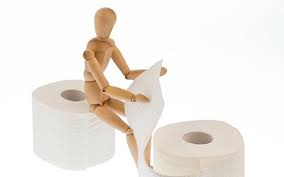 [Speaker Notes: Att övervaka urinblåsans volym är en viktig omvårdnadsåtgärd för att förebygga vårdskador orsakade övertänjning av urinblåsan.

Vårdpersonalens har ansvar att hjälpa till med regelbundna toalettbesök och att övervaka 
Det är svårt att tömma urinblåsan liggande i säng. En patient med akut eller
kronisk funktionsnedsättning i urinblåsan bör om möjligt få sitta eller stå
upp vid toalettbesök för att försöka tömma urinblåsan. 
Ex. smärta, ryggläge, integritetsproblem, läkemedel, oro och stress kan försvåra blåstömning. 


I första hand behandlas urinretention med RIK.(ren intermittent kateterisering) RIK av urinblåsa och
suprapubisk blåskateterisering ger färre komplikationer än KAD och lägre
risk för symtomgivande UVI.]
Förebygg och diagnostisera urinretention   - Använd ultraljud för att tidigt upptäcka kvarurin (residualurin)
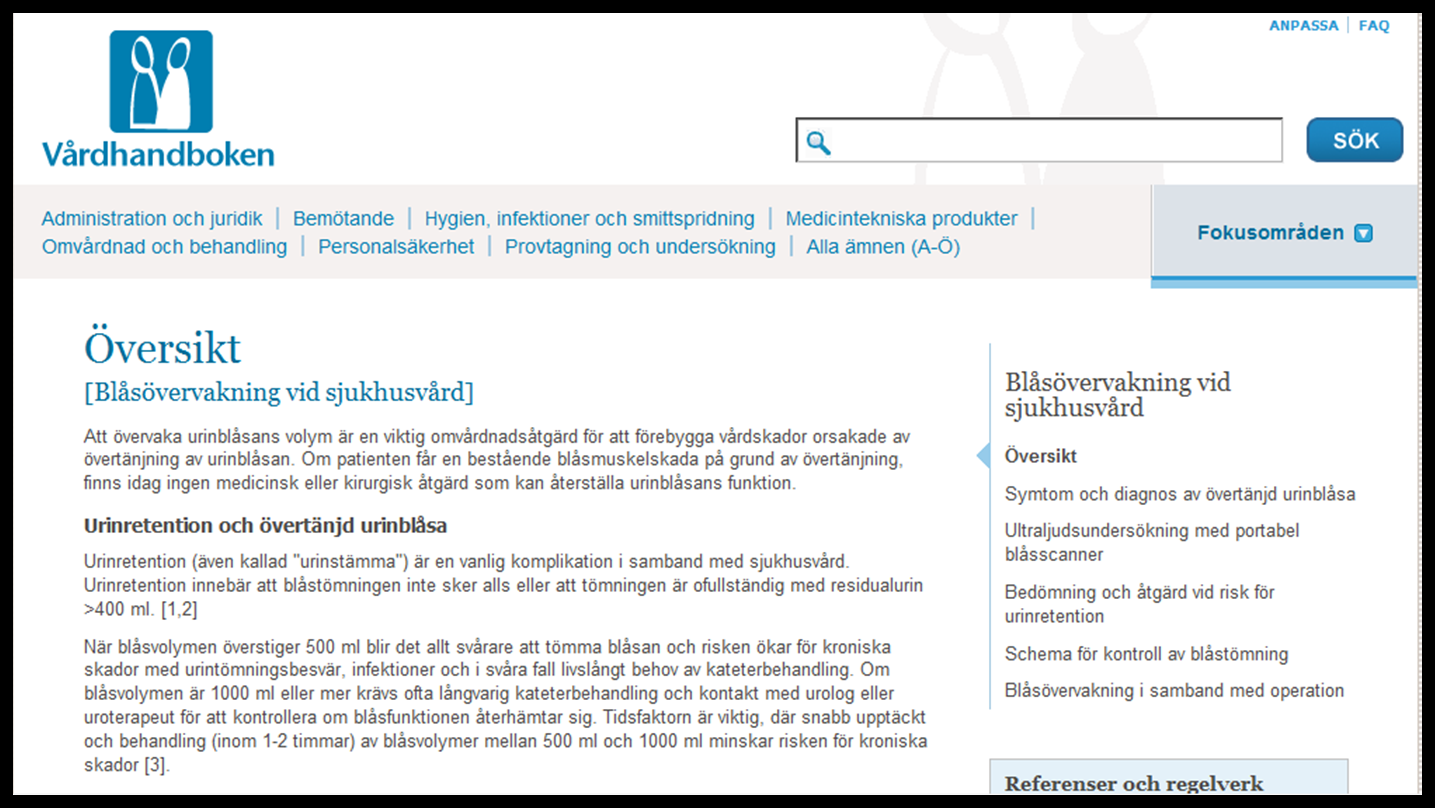 [Speaker Notes: Alldeles nyligen uppdaterad i Vårdhandboken


Vid ultraljud ska den uppmätta residualurinen antecknas. 
Det är dessutom viktigt att dokumentera om patienten tömt urinblåsan före ultraljudet och i så fall stående, sittande eller liggande.]
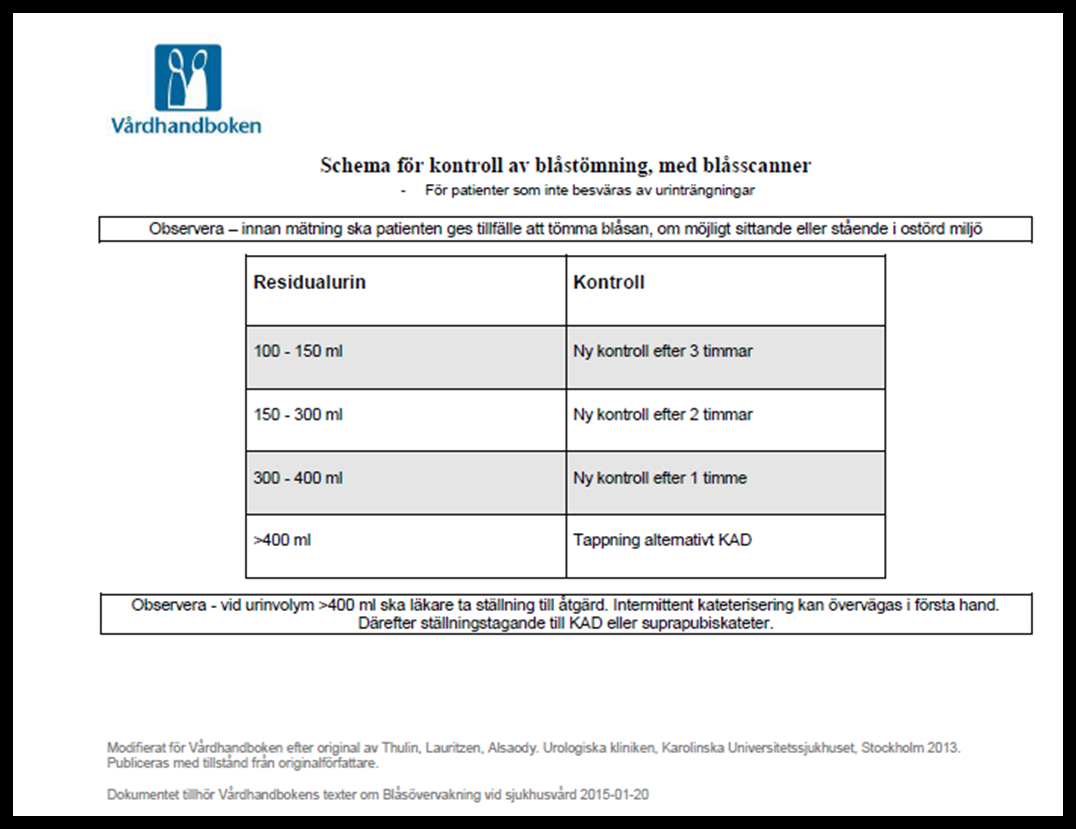 Hur dokumenteras det?
Utvecklingspotential?Hygienansvarigas möjlighet att förbättra?
[Speaker Notes: Bra vägledning]
Gör en korrekt diagnostik &Ge korrekt behandling
Vid VUVI finns en ökad risk för utveckling av resistenta bakterier

Det föreligger en stor överdiagnostik och därmed överbehandling av VUVI
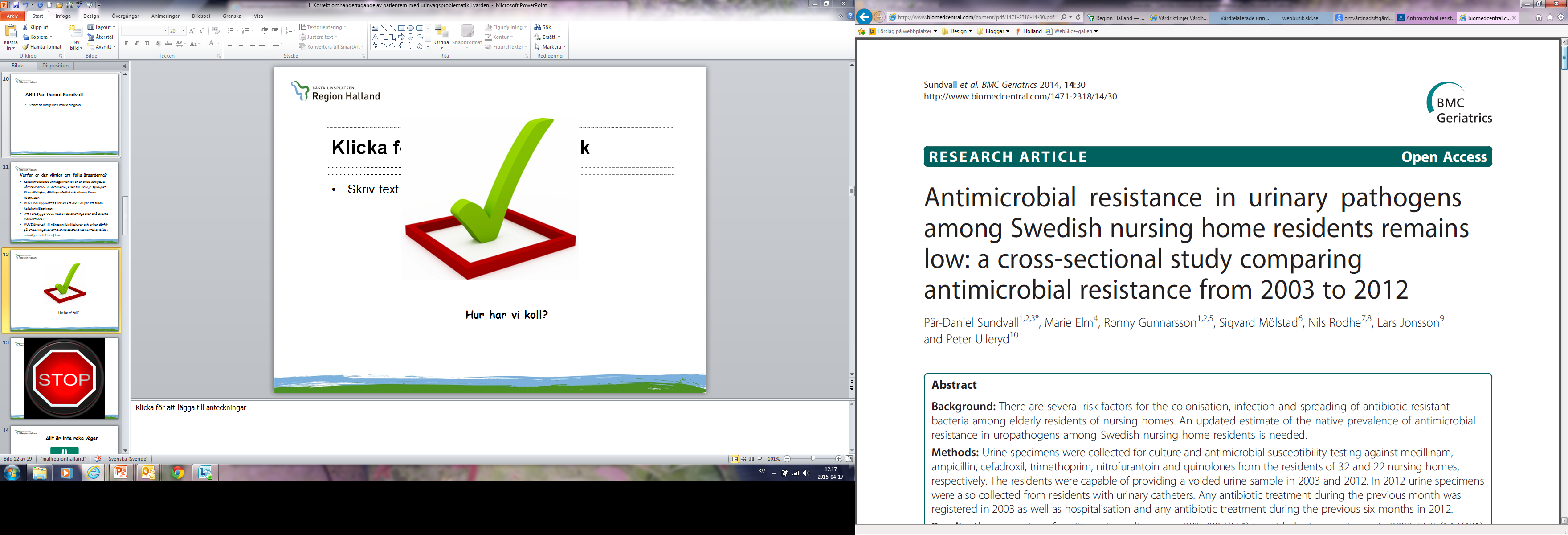 [Speaker Notes: Vid VUVI finns en ökad risk för utveckling av resistenta bakterier, och därför
är kännedom om den aktuella bakteriefloran och dess resistensmönster särskilt
viktig.
Urinodling ska därför alltid tas före insättning av antibiotika.
Antibiotikabehandling av ABU hos patienter med kvarkateter ger inte lägre sjuklighet men fler resistenta bakterier!

Förekomsten av bakterier i urinen utan symtom, asymtomatisk bakteriuri, ABU, är vanligt
hos framför allt äldre, men också övergående hos yngre kvinnor. 
Då ABU är vanligt vid högre ålder räcker inte enbart en positiv urinodling som stöd för diagnosen
UVI. 
Diagnosen ABU ställs om en person är symtomfri och uppvisar riklig växt av samma bakterie
i två på varandra följande urinodlingar. Förekomsten av ABU ökar med stigande ålder. 
Flera större långtidsstudier har gjorts utan att något samband har kunnat påvisas mellan ABU och framtida
komplikationer.]
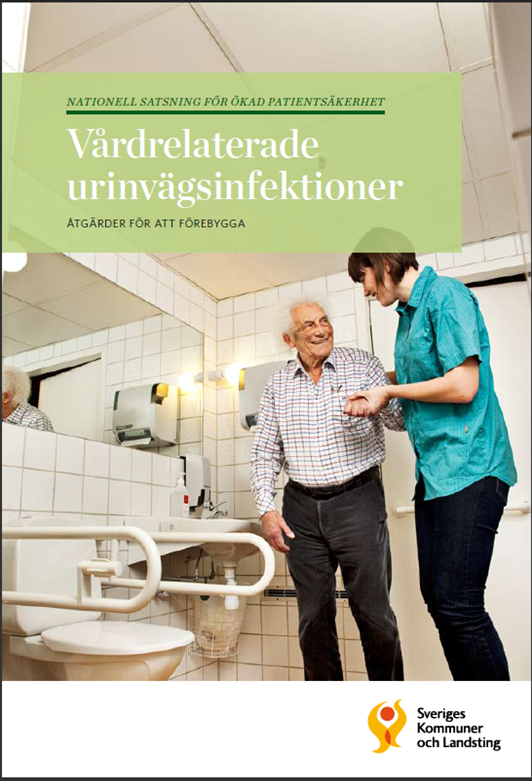 Varför är det viktigt att följa åtgärderna?
Kateterrelaterad urinvägsinfektion är en av de vanligaste vårdrelaterade infektionerna, leder till förhöjd sjuklighet, ökad dödlighet, förlängd vårdtid och därmed ökade kostnader.
VUVI har uppskattats orsaka ett dödsfall per ett tusen kateterinläggningar.
Att förebygga VUVI medför däremot inga eller små direkta merkostnader.
VUVI är orsak till många antibiotikakurer och driver därför på utvecklingen av antibiotikaresistens hos bakterier både i urinvägar och i tarmflora.
Hur vårdar vi patienter med ESBL
Har patienten riskfaktorer ?
Vad är en riskfaktor för smittspridning?
Har patienten fått information?
Hur dokumenteras det?
Utvecklingspotential?Hygienansvarigas möjlighet att förbättra?
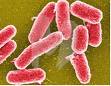 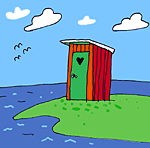 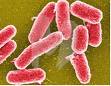 Klassisk ESBL, vad gör man?
Riskfaktorer - smittspridning
Diarré
Inkontinens
KAD/RIK
Stomi/Peg
Omläggningskrävande sår
Tracheostoma
2. Riskfaktorer utan diarré     
Enkelrum med egen toalett
Får röra sig på avd. efter god handhygien och inget ”läckage” från riskfaktor
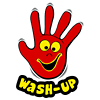 3. Diarré
Enkelrum och egen toalett
”Hålla sig på rummet”
1. Inga riskfaktorer
”enda åtgärd” informera pat. om god handhygien
Personal basala hygienrutiner
Klicka på  ämnesområden
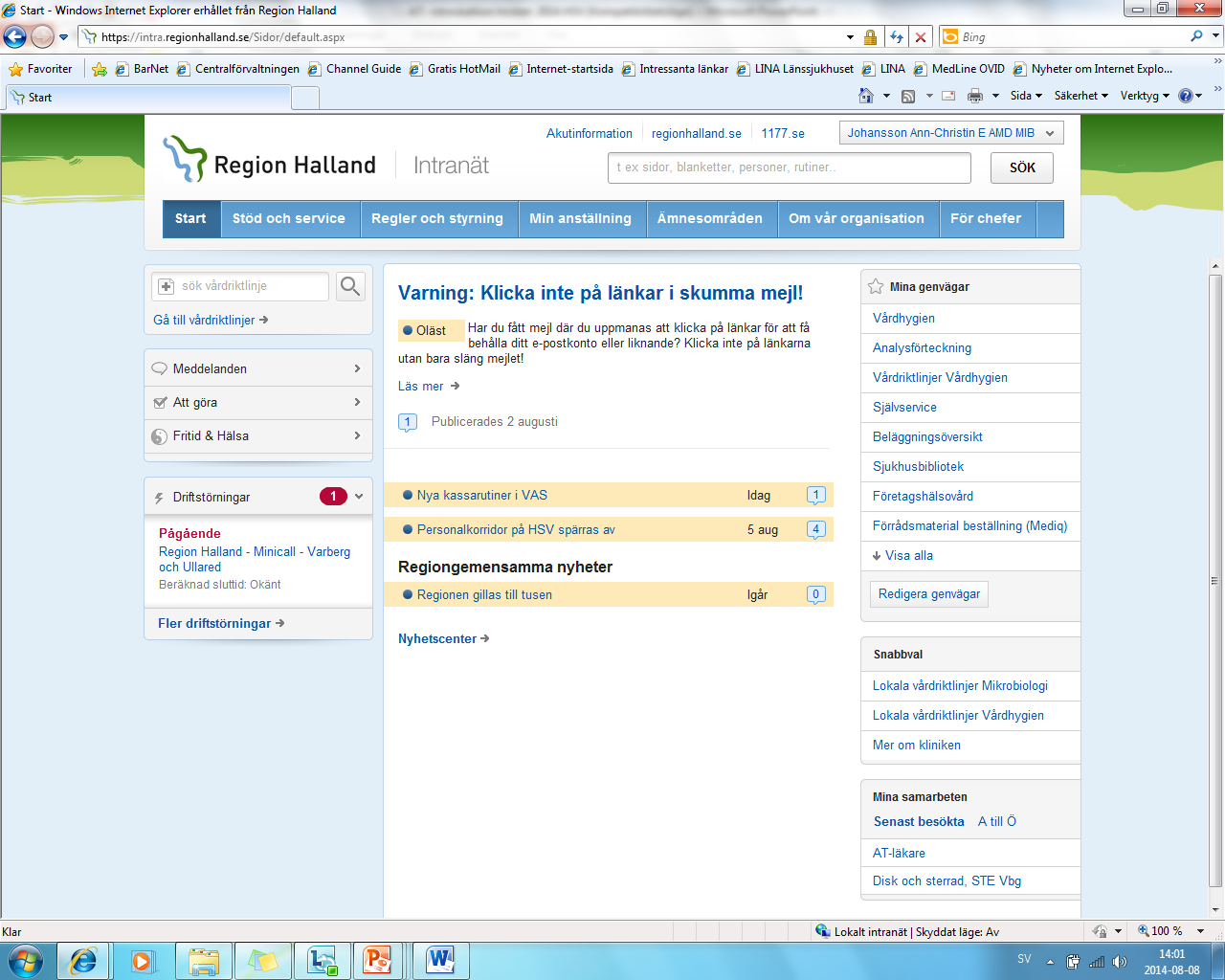 2015-06-02
75
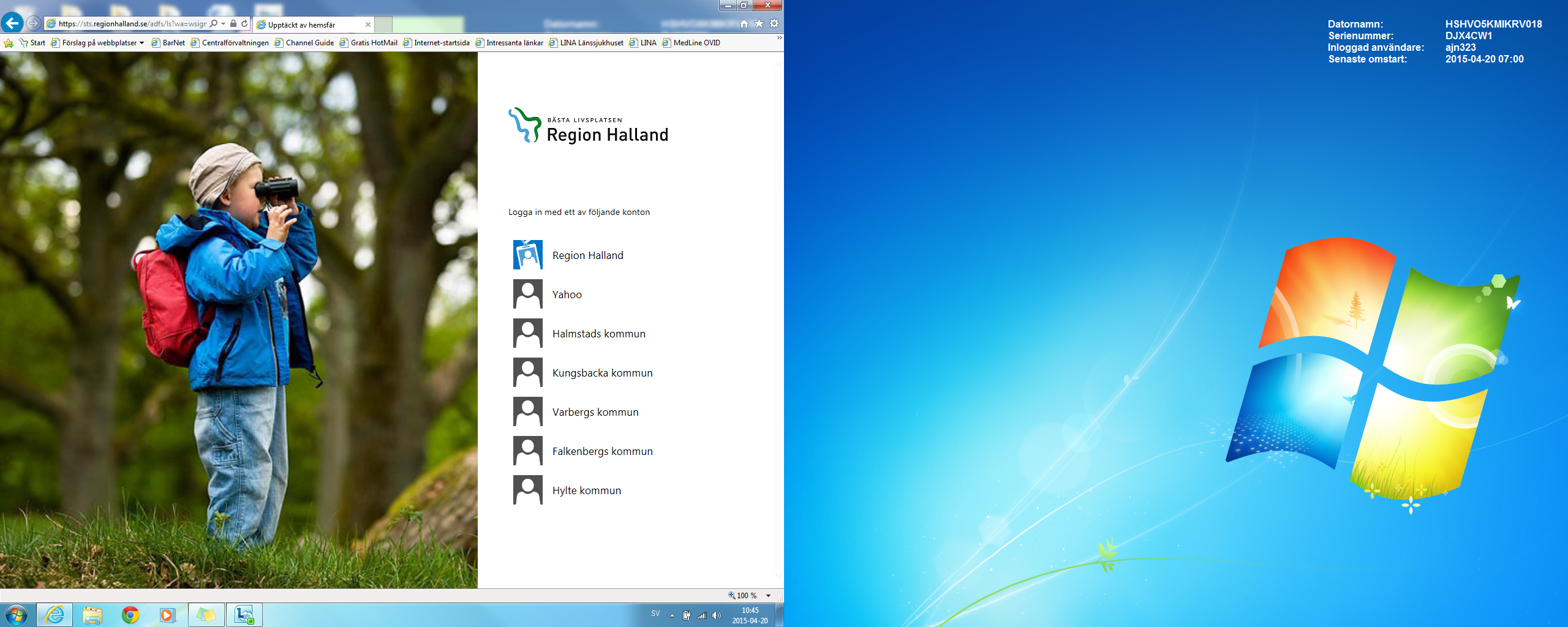 2015-06-02
76
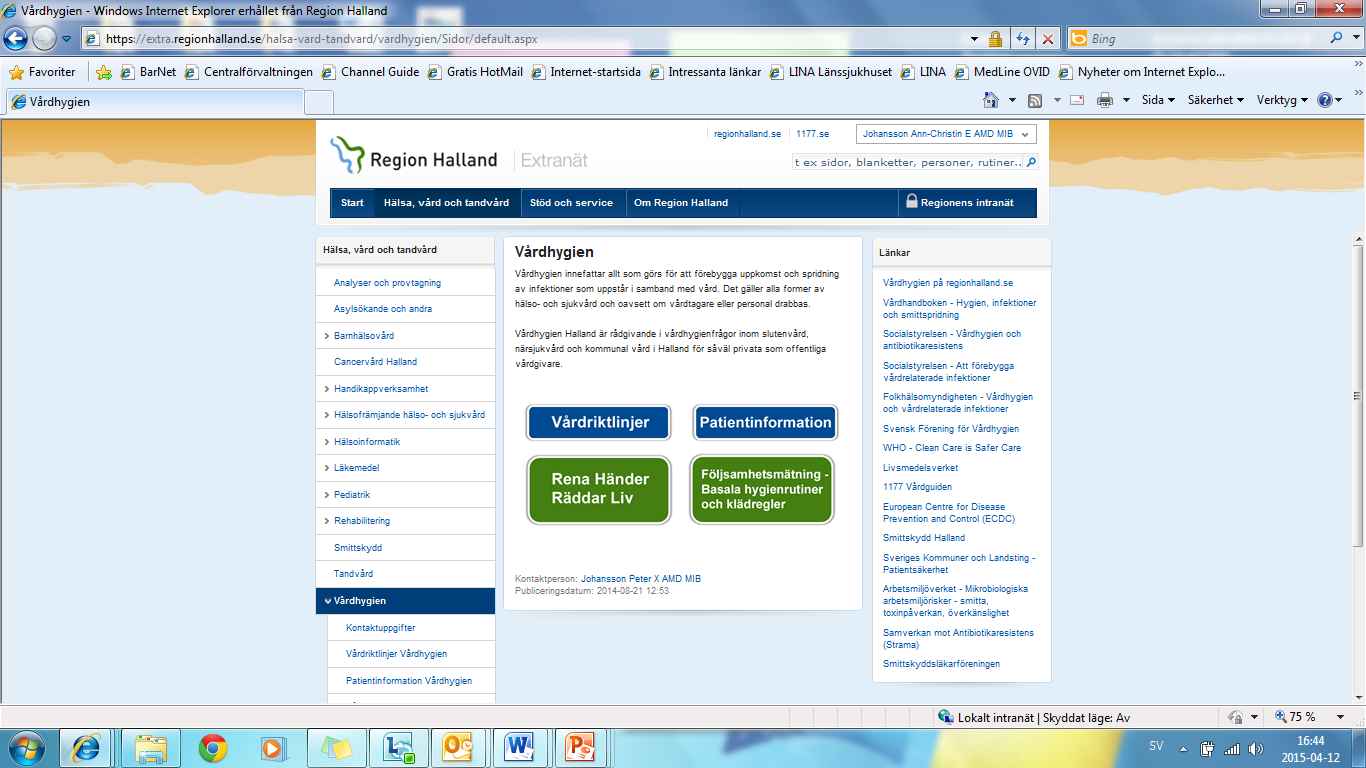 Här finns Analys &provtagningsinformation
Klicka på Vårdhygienså kommer fler val
Exempelvårdriktlinjer
2015-06-02
77